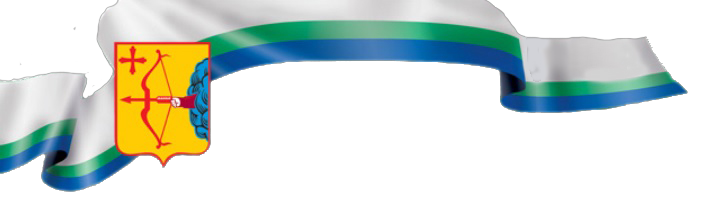 О формировании тарифов на территории Кировской области
 на 2023 год
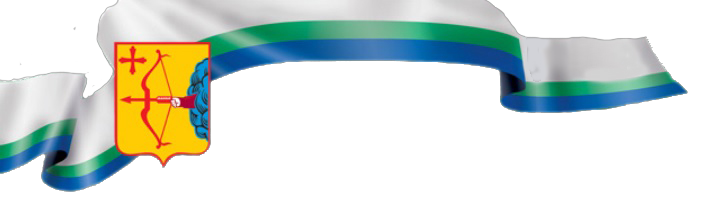 Основные направления тарифного регулирования
Электроэнергетика
Теплоэнергетика
Газоснабжение
Водоснабжение, водоотведение
Обращение с твердыми коммунальными отходами
Предельные надбавки к ценам на жизненно необходимые и важнейшие лекарственные препараты
Предельные оптовые надбавки на медицинские изделия, имплантируемые в организм человека
Перевозка пассажиров, ручной клади и багажа в автомобильном и электрифицированном транспорте городского и пригородного сообщения, перевозка пассажиров железнодорожным транспортом в пригородном сообщении, а также перевозка пассажиров и багажа на переправах
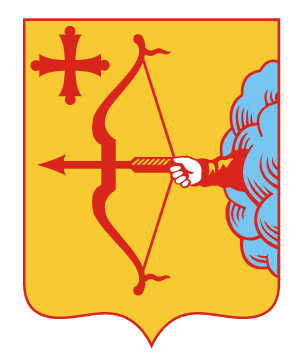 Основные характеристики
В 2022 году проведено 51 заседание правления Службы, принято 842 тарифных решения
Совокупная необходимая валовая выручка (НВВ) регулируемых организаций –
46 516,4 млн. руб.
Экономический эффект
 от тарифного регулирования -
17 064,5 млн. руб.
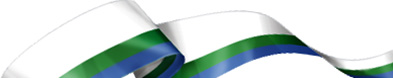 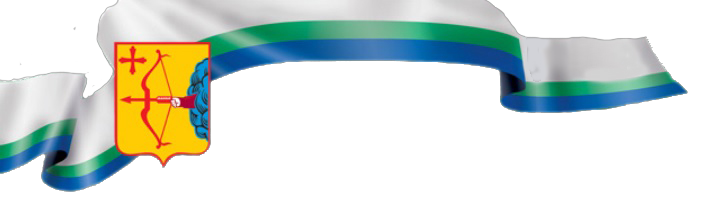 Основные принципы и особенности государственной тарифной политики
стремление к обеспечению баланса интересов поставщиков и потребителей коммунальных услуг;
внедрение и реализация долгосрочных подходов в тарифном регулировании;
внедрение и реализация подходов, направленных на сдерживание роста тарифов (через применение принципа «инфляция минус», то есть рост операционных расходов темпами ниже инфляции);
увеличение доли либерализованных рынков;
выстроенная система защиты населения от тарифных скачков;
расширение и усложнение методического инструментария тарифного регулирования;
информационная открытость и доступность для потребителей информации;
появление элементов стимулирующего тарифного регулирования (сохранение экономии, достигнутой регулируемыми организациями; планы по внедрению «эталонов затрат»);
государственный контроль (надзор) за исполнением действующего законодательства РФ в сфере государственного регулирования тарифов на коммунальные услуги.
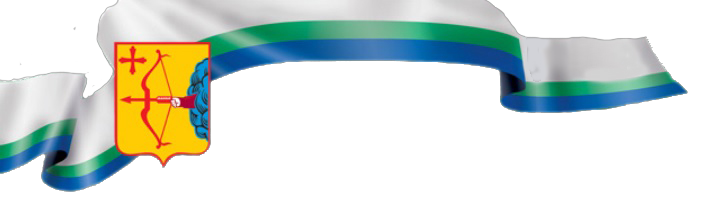 Особенности законодательства в сфере тарифного регулирования с 01.12.2022 г.
!
Постановление Правительства  РФ от 14 ноября 2022 г. №2053 «Об особенностях индексации регулируемых цен (тарифов) с 1 декабря 2022 г. по 31 декабря 2023 г. и о внесении изменений в некоторые акты Правительства Российской Федерации»

Правительство Российской Федерации п о с т а н о в л я е т :
Исполнительным органам субъектов Российской Федерации в области государственного регулирования тарифов не позднее 15 дней со дня вступления в силу настоящего постановления установить (скорректировать) на 2023 год без календарной разбивки и ввести в действие с 1 декабря 2022 г.:
1) единые (котловые) тарифы на услуги по передаче электрической энергии;
2) цены (тарифы) на электрическую энергию (мощность), поставляемую населению и приравненным к нему категориям потребителей;
……..
4) сбытовые надбавки гарантирующих поставщиков;
5) предельные уровни цен на тепловую энергию (мощность) (в части поселений, городских округов, отнесенных к ценовым зонам теплоснабжения);
6) регулируемые цены (тарифы) в сферах теплоснабжения, горячего водоснабжения, холодного водоснабжения и водоотведения, а также в области обращения с твердыми коммунальными отходами, за исключением тарифов на подключение (технологическое присоединение) к системе теплоснабжения, тарифов на подключение (технологическое присоединение) к централизованной системе горячего водоснабжения, холодного водоснабжения и (или) водоотведения;
7) розничные цены:
на сжиженный газ, реализуемый населению для бытовых нужд;
на газ, реализуемый населению;
8) стандартизированные тарифные ставки платы за технологическое присоединение к электрическим сетям территориальных сетевых организаций.
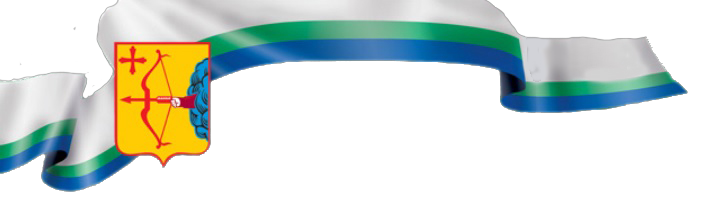 Тарифная кампания на 2023 г.
Подача тарифных заявок
Работа с тарифными заявками, утверждение тарифов на коммунальные услуги
28.11.
01.05.
(по ТКО – 01.09.)
28.11.
Работа с тарифными заявками, утверждение тарифов на электроэнергию
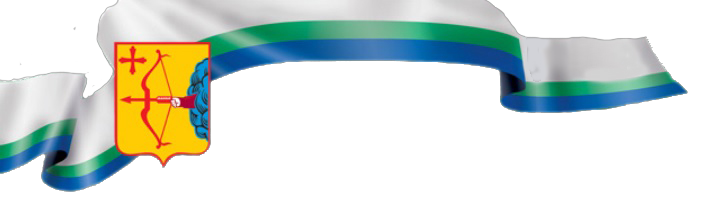 Причины пересмотра тарифов с 01 декабря 2022 г.
2021 год
2022 год
Предельный индекс роста платы граждан за коммунальные услуги (установлен Правительством РФ в среднем для Кировской области)
104,0%
104,2%
108,4%
Инфляция
111,9%
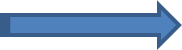 Индекс цен производителей в промышленности
124,5%
112,1%
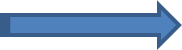 Рост цен на топливо
Каменный уголь – рост цен до ~ 40%
Топочный мазут – рост цен до ~ 85%
Дрова – рост цен ~ 17%
С начала 2021 года по декабрь 2022 года
В 2021-2022 гг. показатели инфляции, индексы роста потребительских цен и цен производителей, динамика цен на топливо, оказывающие критическое влияние на расходы ресурсоснабжающих организаций, значительно превышают рост платы граждан. В результате рост затрат ресурсоснабжающих компаний всё в большей мере не компенсируется тарифами, что грозит недофинансированием и недоинвестированием коммунальной инфраструктуры. Перенос сроков индексации с июля 2023 г. на декабрь 2022 г. вызваны необходимостью обеспечить бесперебойную работу инфраструктуры ЖКХ; в конечном итоге речь идет о сохранении надежности и качества обеспечения коммунальными ресурсами.
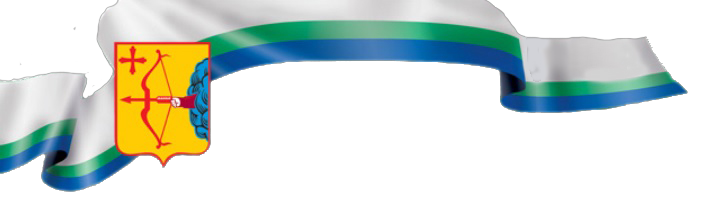 Особенности законодательства в сфере тарифного регулирования с 01.12.2022 г.
!
Постановление Правительства  РФ от 14 ноября 2022 г. №2053 «Об особенностях индексации регулируемых цен (тарифов) с 1 декабря 2022 г. по 31 декабря 2023 г. и о внесении изменений в некоторые акты Правительства Российской Федерации»

Правительство Российской Федерации п о с т а н о в л я е т :
1. Установить:
	1.1. Индексы изменения размера вносимой гражданами платы за коммунальные услуги по субъектам Российской Федерации (далее - индексы по субъектам Российской Федерации) на декабрь 2022 г. в размере 9%.
	1.2. Индексы по субъектам Российской Федерации и предельно допустимые отклонения по отдельным муниципальным образованиям от величины указанных индексов по субъектам Российской Федерации (далее - отклонение по субъекту Российской Федерации) на период с 1 января 2023 г. по 31 декабря 2023 г. в размере 0%.

Исключением являются муниципальные образования, отнесенные к ценовым зонам теплоснабжения.

При применении индексов по субъектам Российской Федерации и предельных индексов размер вносимой гражданами платы за коммунальные услуги за декабрь 2022 г. сравнивается с размером вносимой гражданами платы за коммунальные услуги, предоставленные в ноябре 2022 г.
Размер вносимой гражданами платы за коммунальные услуги в 2023 г. сравнивается с размером вносимой гражданами платы за коммунальные услуги, предоставленные в декабре 2022 г.
Жилищный Кодекс РФ (ст. 154) – определяет перечень коммунальных услуг: «Плата за коммунальные услуги включает в себя плату за холодную воду, горячую воду, электрическую энергию, тепловую энергию, газ, бытовой газ в баллонах, твердое топливо при наличии печного отопления, плату за отведение сточных вод, обращение с твердыми коммунальными отходами».
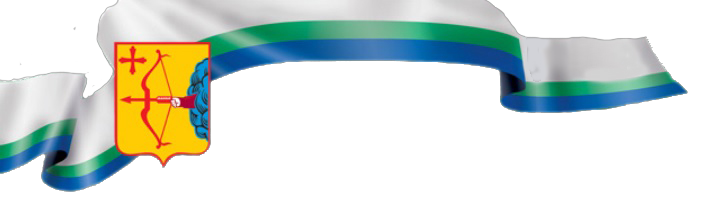 Индексы роста платы граждан
Плата за коммунальные услуги
Плата за коммунальные услуги
Индексация тарифов и платы граждан перенесена с 1 июля 2023 г. на 01 декабря 2022 г. 
При этом далее — до июля 2024 года — тарифы и плата граждан повышаться не будут. Т.е. речь идет о переносе срока индексации с июля 2023 г. на декабрь 2022 г., а не о дополнительной индексации.
!
Предельные индексы устанавливаются и применяются исходя из принципа неизменности набора и объема потребляемых коммунальных услуг. Т.е. ограничение роста касается платы за единицу потребленного коммунального ресурса.
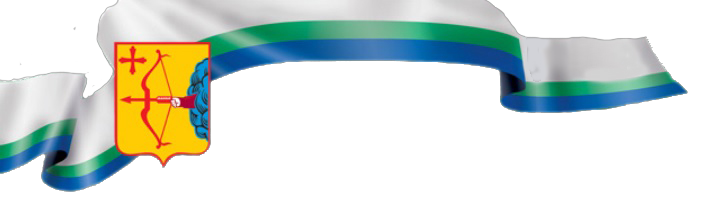 Индексы роста платы граждан на 2023 год
01.12.2022
01.07.2022
+ 9,0% - за исключением г. Кирово-Чепецка / + 6,0% - г. Кирово-Чепецк
+ 4,0% - за исключением г. Кирова, г. Кирово-Чепецка / + 8,0% - г. Киров / 
+ 6,3% - г. Кирово-Чепецк
Указами Губернатора Кировской области в соответствии с Распоряжениями и Постановлениями Правительства РФ установлены следующие предельные (максимальные) индексы платы граждан за коммунальные услуги (ИПГ):  
с 01.07.2022 г. -
для всех муниципальных образований Кировской области, за исключением муниципальных образований «Город Киров» и «Город Кирово-Чепецк», в размере 4,0%;
для муниципального образования «Город Киров» в размере 8,0% (основания – реализация утвержденной инвестиционной программы и соблюдение долгосрочных параметров, зафиксированных в концессионном соглашении с ПАО «Т Плюс»);
для муниципального образования «Город Кирово-Чепецк» в размере 6,3% (основание – переход в ценовую зону теплоснабжения).
с 01.12.2022 г. -
для всех муниципальных образований Кировской области, за исключением муниципального образования «Город Кирово-Чепецк», в размере 9,0%;
для муниципального образования «Город Кирово-Чепецк» в размере 11,0% (основание – переход в ценовую зону теплоснабжения).
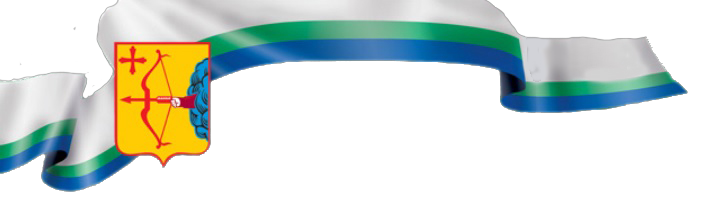 Динамика средневзвешенных тарифов по Кировской области
По результатам тарифной кампании на 2023 год индексы роста экономически обоснованных тарифов в среднем по Кировской области составили:
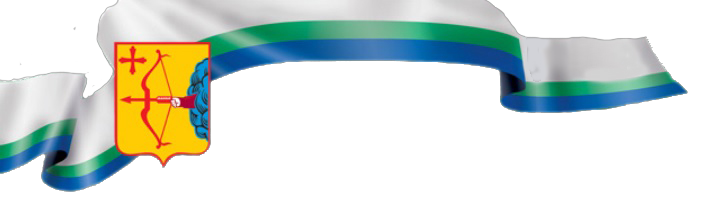 Динамика средневзвешенных тарифов по Кировской области
По результатам тарифной кампании на 2023 год индексы роста экономически обоснованных тарифов в среднем по Кировской области составили:
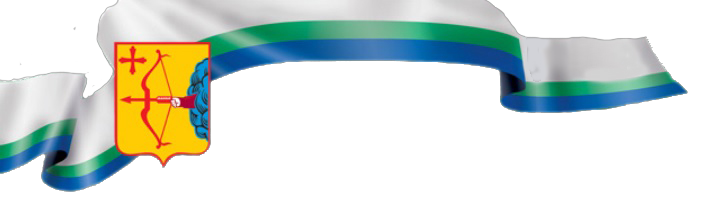 Факторы, влияющие на величину и динамику тарифов
Технические характеристики систем (мощность источников и процент их загрузки, различие в структуре топливного баланса, протяженность инфраструктуры, степень изношенности сетей и оборудования)

Инфляция, индекс потребительских цен

Рост цен на топливо, энергоресурсы

Динамика объемов производства/поставки коммунальных ресурсов

Условия концессионных соглашений, наличие инвестиционных программ

Изменения законодательства
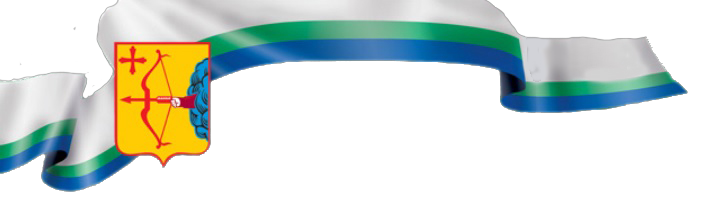 Тарифы на тепловую энергию организаций «малой энергетики»
Количество регулируемых организаций – 215
Около 690 котельных общей мощностью 2 300 Гкал/час, ~ 1,89 тыс. км тепловых сетей
Полезный отпуск тепловой энергии сторонним потребителям – 1 776,6 тыс. Гкал
Основные особенности тарифной кампании, характеристики и факторы, влияющие на формирование тарифов в сфере «малой энергетики» в Кировской области:
Рост операционных (подконтрольных) расходов исходя из прогноза ИПЦ, установленный прогнозом СЭР МЭР РФ с учетом необходимости корректировки индекса по текущему году;
Продолжающаяся тенденция к сокращению теплопотребления в Кировской области;
Рост цен на топливо, энергоресурсы;
Развитие института концессионных соглашений;
В Кировской области присутствует широкий спектр видов топлива, используемых для организации процесса теплоснабжения.
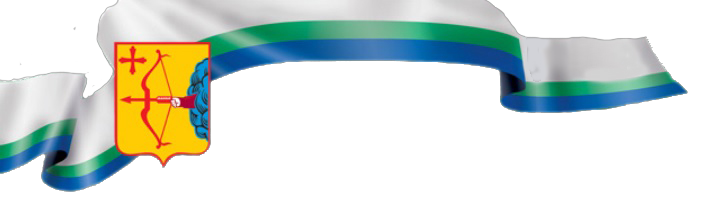 Структура затрат, учтенных при расчете тарифов на тепловую энергию организаций «малой энергетики»
Расходы на капитальные вложения – 0,2%
Расходы на оплату труда – 22%
Материалы – 2,1%
Расходы на капитальный ремонт – 1,6%
Отчисления на соцнужды – 6%
Амортизация – 3%
Расходы на материалы и капитальный ремонт – менее 4% в структуре средневзвешенного тарифа
Расходы на амортизацию и капитальные вложения из прибыли учтены в тарифах на сумму 232,0 млн. руб. (3,6% в структуре средневзвешенного тарифа).
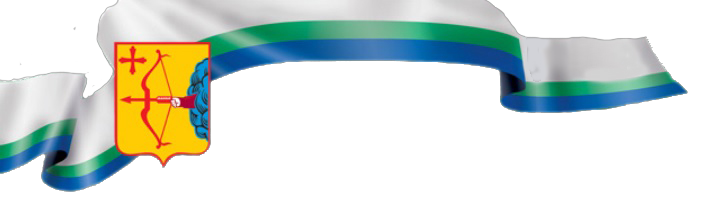 Тарифы на тепловую энергию организаций «малой энергетики»
8%
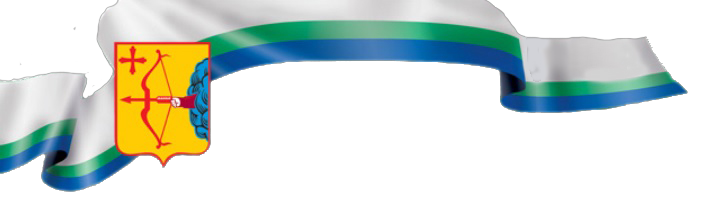 Динамика тарифов по видам топлива
+18,6%
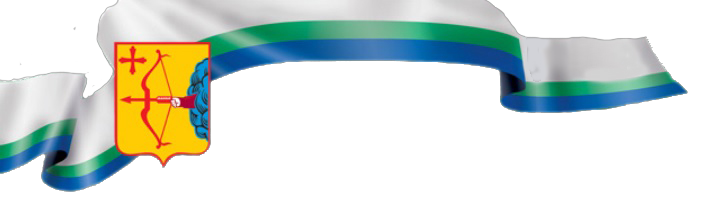 Регулирование тарифов в сфере водоснабжения и водоотведения на 2023 год
Совокупная необходимая валовая выручка регулируемых организаций составила
 5,1 млрд. руб. с НДС
Количество регулируемых организаций – 245
Объем оказанных услуг :
в сфере водоснабжения – 59,9 млн. м3;
в сфере водоотведения – 52,3 млн. м3
Динамика средневзвешенных тарифов по Кировской области
Экономический эффект от тарифного регулирования составил
 1,2 млрд. руб.
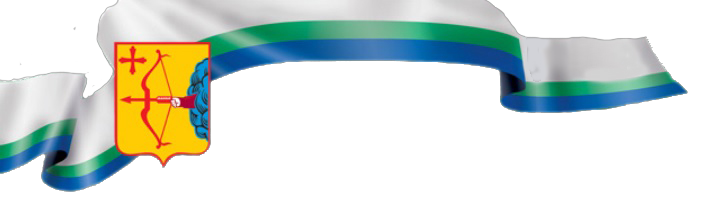 Тарифы на водоснабжение и водоотведение на территории Кировской области, за исключением г. Кирова
Объем обслуживания: 5,3 тыс. км водопроводных сетей, 1,2 тыс. км сетей водоотведения, более 1,4 тыс. скважин, около 200 канализационно-насосных станций
Полезный отпуск: 
в сфере водоснабжения – 25,5 млн. м3;
в сфере водоотведения – 19,0 млн. м3
Основные особенности тарифной кампании, характеристики и факторы, влияющие на формирование тарифов на водоснабжение и водоотведение в Кировской области:
Рост операционных (подконтрольных) расходов исходя из прогноза ИПЦ, установленный прогнозом СЭР МЭР РФ с учетом необходимости корректировки индекса по текущему году;
Продолжающаяся тенденция к сокращению потребления ресурсов в Кировской области;
Рост цен на энергоресурсы;
Развитие института концессионных соглашений;
Передача полномочий по организации водоснабжения и водоотведения с уровня сельских поселений на уровень муниципальных районов.
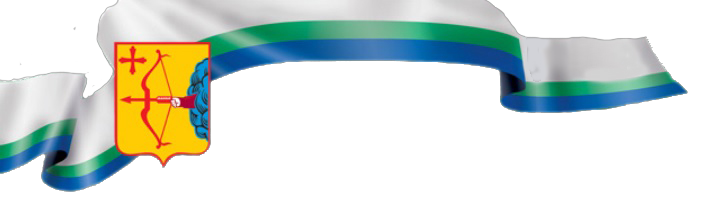 Тарифы на водоснабжение и водоотведение на территории Кировской области, за исключением г. Кирова
44,9%
Расходы на оплату труда с отчислениями

Материалы

Расходы на капитальный ремонт
47,6%
2,9%
2,5%
4,9%
3,1%
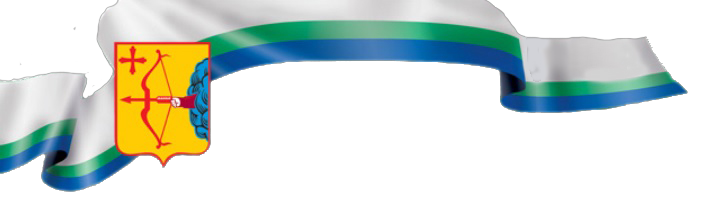 СПАСИБО ЗА ВНИМАНИЕ!